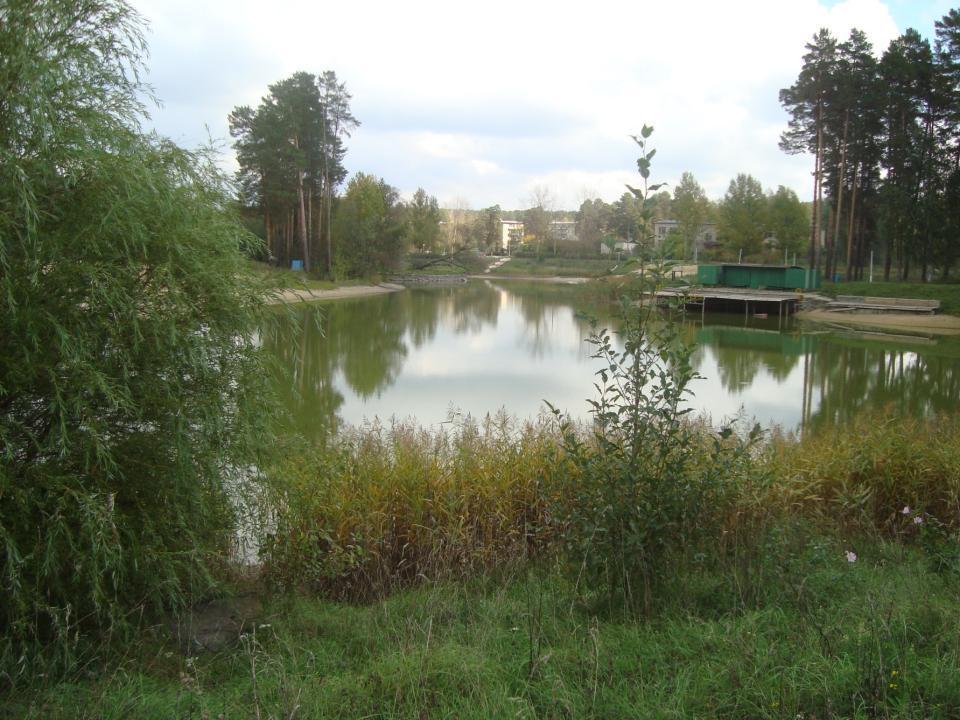 Экскурсия в природный комплекс
Место проведения исследований
Презентацию выполнила ученица 
9 «б» класса Павлишина Полина
Определяем запыленность воздуха по листьям
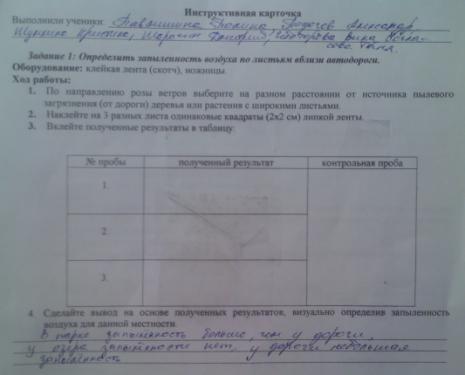 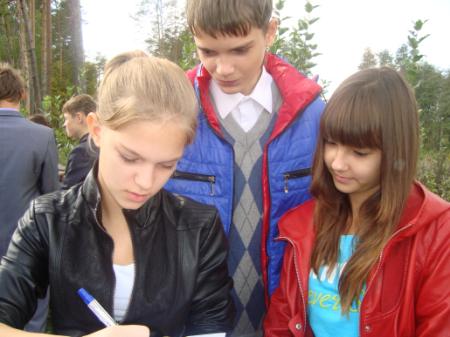 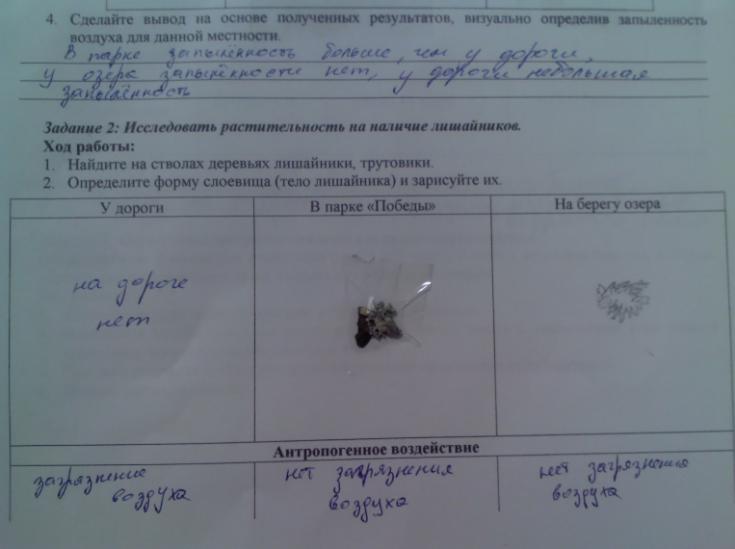 Исследуем растительность на наличие лишайников
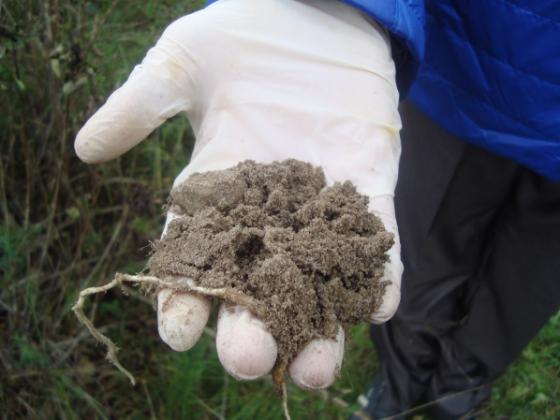 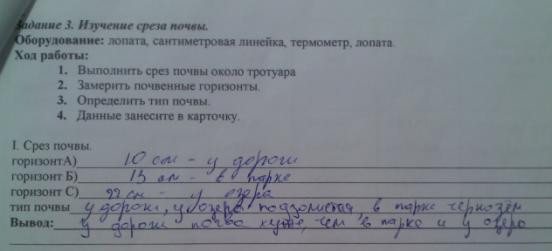 Изучаем срез почвы
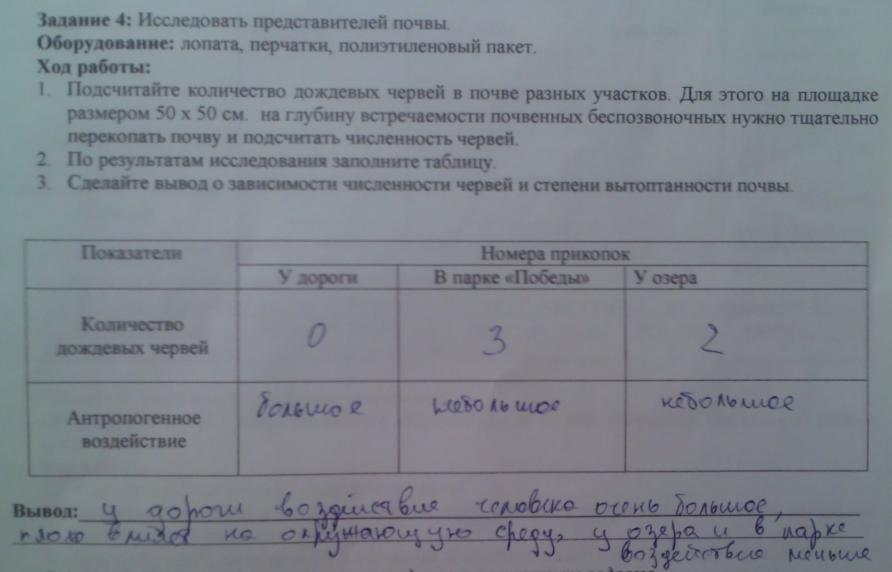 Исследуем представителей почвы
Определяем характер среды воды
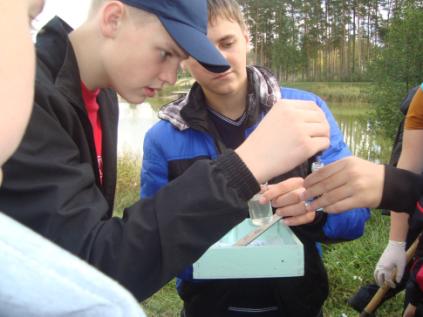 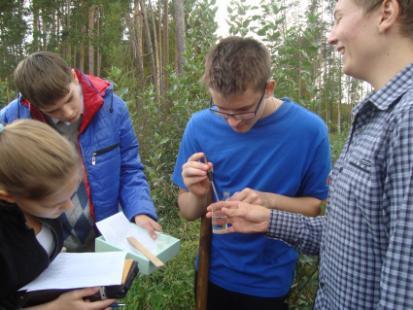 Определяем прозрачность воды в искусственном водоёме
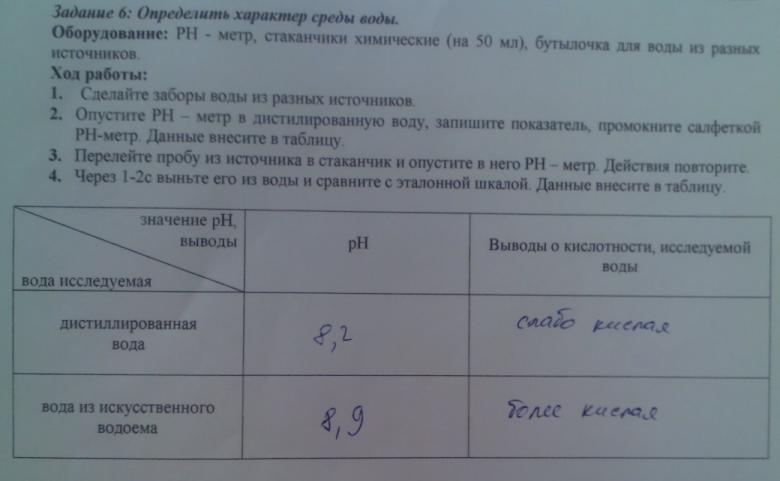 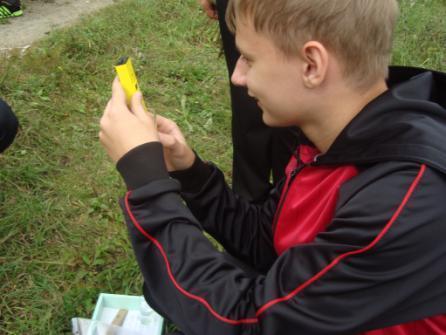 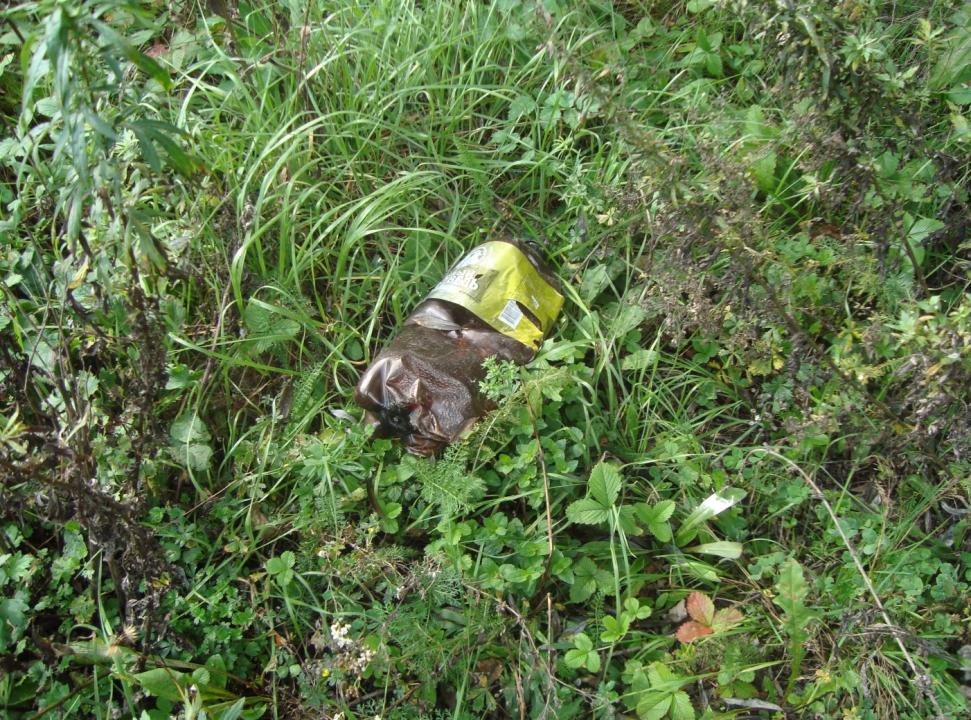 Антропогенные воздействия
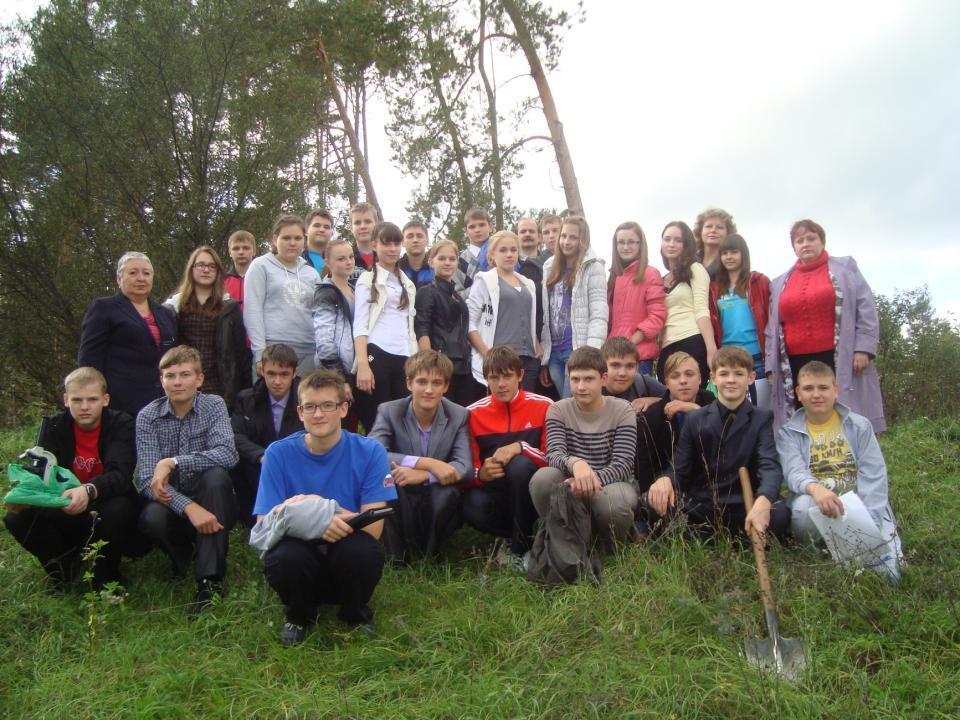 Участники экологической тропы 2013